F0FıATPaz enzim kompleksi
ATPaz enzim kompleksi Fı ve Fo ile gösterilen başlıca iki kısımdan ibarettir. 

ATP sentezini gerçekleştiren F1 iç mitokondri membranının matriks yüzünde bulunur 

5 çeşit polipeptid zincirinden ibarettir. 

Molekül ağırlığı 360 kdal olan bu kısım elektron mikroskobunda küresel yapılar halinde görülmektedir.
F0 ise, membran içine gömülmüş, dört polipeptid zincirinden ibarettir

Hidrofobik yan gruplara sahip amino asitlerden bol miktarda ihtiva etmektedir.

Bu kısım, proton geçişi için bir kanal görevini görmektedir.
Fo ve F1 kısımları arasında, aralarında  ATP sentezini bloke eden oligomisin antibiyotiğine hassas bir proteinin de bulunduğu birkaç polipeptid zinciri daha vardır.
ATPaz enzim kompleksinin şekli genel olarak bir elma şekerini andırmaktadır.

ATP sentezi şekil deki gibi şematize edilebilir.
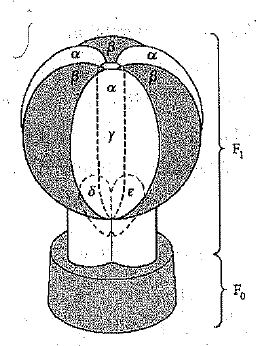 F0FrATPaz enziminin altbirimlerini gösteren şema
Protonların Fo kanalından matrikse geçişiyle Fı tarafından ATP nasıl sentezlenmektedir?
Bu konuda proton akışının doğrudan ATP sentezleyen kısmı etkilediği ve bunun sonucu olarak da Pi'nin aktifleşerek aynı anda ADP ile birleştiği ileri sürülmektedir. 

Ayrıca proton akışının enzim kompleksinde bir konformasyon değişikliğine yol açıp, ATP sentezini sağladığı da iddia edilmektedir.
Mitokondriye ADP girişi ve ATP cıkışı (Mitokondrial tranşport sistemleri)
ATP, ADP ve fosfat (Pi) iç mitokondri zarından serbestçe difüze olamazlar. 

Bu çok yüklü bileşikler özel taşıyıcı proteinler tarafından taşınır. ATP-ADP taşıyıcısı matrikse bir ADP molekülünü geçirirken aynı zamanda da bir ATP molekülünü dışarı çıkarır. Yani, bir takas söz konusudur.
Bu olay yaklaşık 58 kdal ağırlığında iki benzer alt birimden ibaret ATP-ADP translokaz (adenin nükleotid taşıyıcısı ) tarafından yürütülür. 

Bu protein iç mitokondri zarında bol miktarda bulunur. 

Toplam proteinlerin yaklaşık %14'ünü oluşturur.
Bir bitki glikozidi olan atraktilozit ve bir küf mantarı antibiyotiği olan bongkrekic asit gibi ATP-ADP transkolaz inhibitörleri oksidatif fosforilasyonu durdurur
Çünkü matrikste fosforillenecek ADP kalmaz
Aynı şekilde, Pi de, ATP-ADP translokazla uyumlu çalışan bir fosfat taşıyıcısı tarafından OH- karşılığında matrikse geçirilir.
Mitokondri iç membranı üzerinde çok sayıda molekül ve iyonların takas ve taşınmasını gerçekleştiren tanslokazlar ve taşıyıcı proteinler vardır. 


Mesela, dikarboksilat, trikarboksilat ve piruvat taşıyıcılarıyla, yağ asitlerinin matrikse taşınmalarını gerçekleştiren karnitin-açil karnitin translokaz önemli olanlarıdır
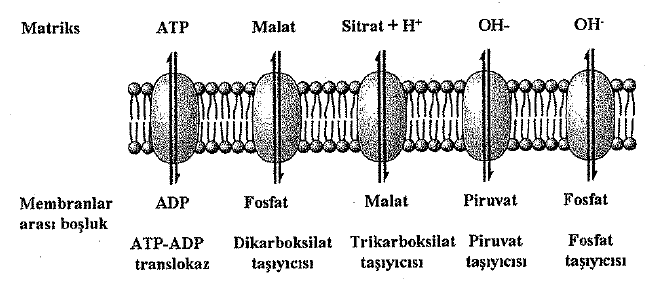 Mitekondri iç membranındaki bazı taşıyıcı proteinler
Glikolizde Oluşan NADH'ın Solunum Zincirine Girişi
Sağlam bir mitokondri zarı NADH ve NAD+'ye karşı geçirgen değildir. 

Bu durumda glikolizde gliseraldehid 3- fosfatın oksidasyonu sonucu meydana gelen NADH'ın mitokondri içine özel taşıyıcılarla girmesi lazımdır. 

Bu taşıyıcılardan birisi gliserol 3-fosfattır. Bu molekül kolayca mitokondri dış membranından membranlar arası boşluğa difüze olabilmektedir.
Glikolizde oluşan NADH elektronlarının bu yolla mitokondri içine alınması mekanizmasına gliserol fosfat mekiği adı verilmektedir. 

Bu mekikteki ilk basamak, NADH'daki elektronların dihidroksiaseton   fosfata   aktarılıp,   gliserol   3-fosfatın   oluşmasıdır.  
 
Bu reaksiyon sitoplazmada vuku bulmakta ve gliserol 3-fosfat dehidrogenaz enzimi tarafından katalizlenmektedir.
Daha sonra gliserol 3-fosfat mitekondride intermembran boşluğa difüze olur ve burada tekrar dihidroksiaseton fosfata okside olur.
Bu oksidasyonu FAD prostetik grubuna sahip olan ve iç mitokondri zarının dış yüzeyine yapışık bir başka gliserol 3-fosfat dehidrogenaz enzimi katalizler. 

Bu enzim sitozoldeki NAD+ bağlı enzimden farklıdır. Dihidroksiaseton fosfat tekrar sitozole geçerek mekiği tamamlar.
Mekik şematik olarak;
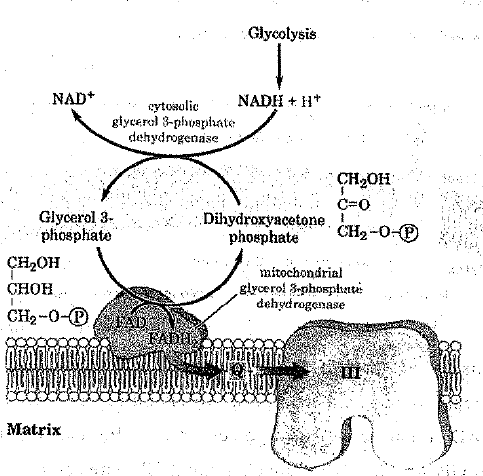 Mitokondri iç membranı üzerinde oluşan FADH2 de elektronlarını doğrudan CoQ yoluyla solunum zincirine aktarır. 

Gliserol fosfat mekiği vasıtasıyla mitokondriye eşdeğer elektronları giren sitoplazmik  NADH’ 1ar 2,5 yerine 1,5 molekül ATP sentezine sebep olur.
Kalp ve karaciğerde sitoplazmik NADH elektronları mitokondriye bir başka mekanizma ile, malat-aspartat mekiği vasıtasıyla sokulur. 

Bu mekikte iki taşıyıcı membran proteini ile dört enzim görev alır.
Sitoplazmik NADH'dan elektronlar, sitozoldeki okzalasetata aktarılarak malat oluşur. 

Malat da spesifik taşıyıcı protein tarafından mitokondri içine taşınır ve orada tekrar okzalasetata okside olarak elektronlarıyla yeniden NADH oluşturur.

Okzalasetatı taşıyan yeni bir protein olmadığından aminasyon reaksiyonu ile aspartata dönüştürülür ve sitozole çıkar. Orada bir deminasyon reaksiyonu ile tekrar okzalasetata çevrilir.
Malat-aspartat mekiği
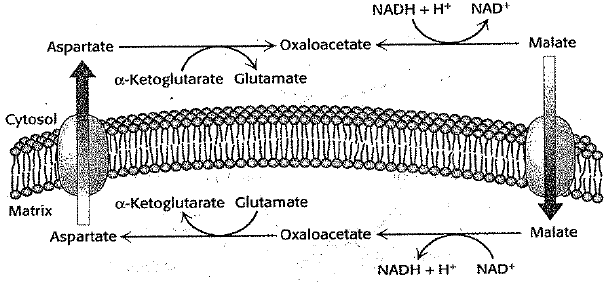 Gliserol fosfat mekiği tek yönlü işleyen bir mekanizma iken, malat-aspartat mekiği dönüşümlü bir olaydır. 

Mitokondri içine NADH'ın taşınması NADH/NAD+ oranı yüksek iken gerçekleştirilir. 

Burada ATP kaybı yoktur ve bir mol glikoliz NADH'ı başına 2,5 mol ATP sentezlenir.
Glukoz oksidasyonunun ATP bilançosu
Glukozun tamamen C02 ve H20'ya oksitlenmesi sonucu kaç ATP sentezlendiğini hesaplayabiliriz. 

Bir glukoz molekülü başına glikoliz, TCA, devri ve oksidatif fosforilasyon safhalarındaki ATP verimlerini toplarsak bilançoyu çıkarabiliriz.
Sitoplazmik NADH‘ın malat-aspartat mekiği ile mitokondriye girişinde bir molekül glukoz oksidaşyonu ile 38 ATP sentezlenmektedir. 

Eğer gliserol fosfat mekiği kullanılırsa 36 ATP oluşur.

Bu esnada 12 oksijen atomu kullamldığından P:0.oranı 36/12=3 olur.
Canlı organizmalarda glukoz oksidasyonu sonucu ATP sentezi, verimi yüksek bir mekanizmadır.
Glukoz + 6O2         6C02 + 6H20
Bu reaksiyonun standart serbest enerji değişimi -686 kcal/mol olduğuna ve 36 ATP herbiri -7,3 kcal/mol'den toplam 263 kcal/mollük bir serbest enerjiyi yapılarında bulundurduğuna göre, ATP üretimi verimi 263/686 veya % 38 olarak bulunur.

Bu dönüşüm oram kömür, doğal gaz ve benzeri yakîtlan yakarak çıkan ısıyla iş yapan veya elektrik enerjisi üreten makinelerde erişilemeyen bir verimdir.